2
0
2
市场营销
2
MARKETING
CONTENTS
目录
01
02
03
04
05
我们的专业
我们的老师
我们的课程
我们的成绩
我们的就业
O
NE
PART 01
我们的专业
01
专业简介
授予学位
安徽省普通本科高校管理类评估A类等级
学制
管理学
学士学位
四年
专业建设
专业评估
安徽工程大学“六个一”示范建设专业
02
专业方向
2.电子商务
1.数字营销
电子商务、网络营销、网站设计与管理、大数据营销等等
数字营销、短视频运营、网络直播营销、电商创业等等
TWO
PART 02
我们的老师
01
专业教师简介
专业教师中具有高级职称比例为77.8%，专任教师中具有高级职称比例为77.8%，省级教坛新秀1人，校级教坛新秀1人，校级课程思政教学名师1人，校级教学骨干5人。国家级一流本科课程1门，省级一流课程1门，省级精品开放课程1门，省级教学示范课2门、省级智慧课堂1门，省级MOOC1门，校级课程思政优质课3门。近三年，获批省级质量工程项目10项，省级教学成果奖5项。承担省部级科研项目8项，发表学术论文50余篇，其中被SCI、CSSCI检索的高级别论文20余篇。
市场营销
专业教师
02
教师荣誉
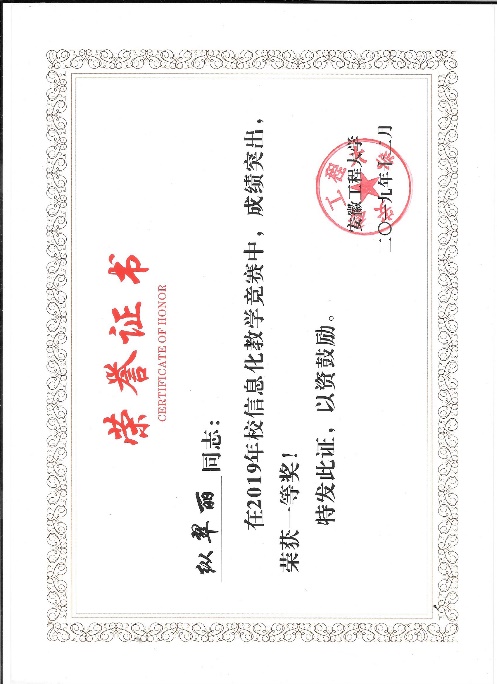 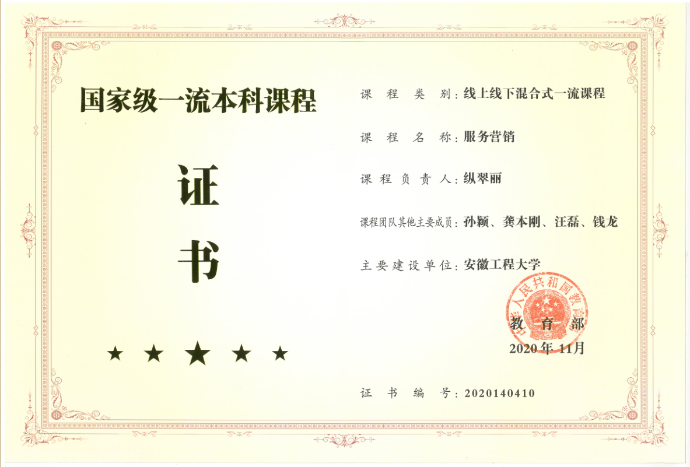 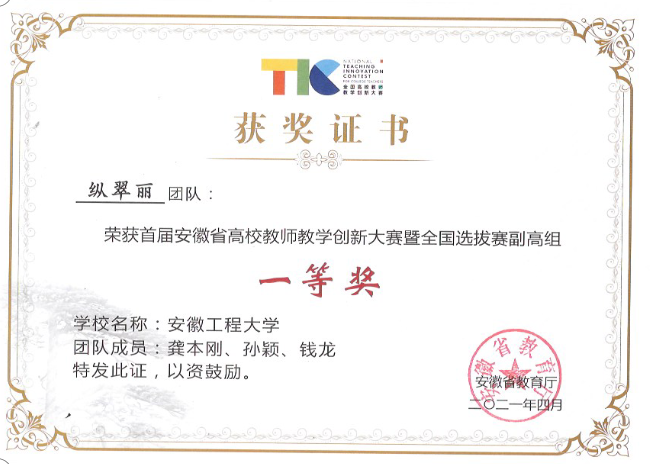 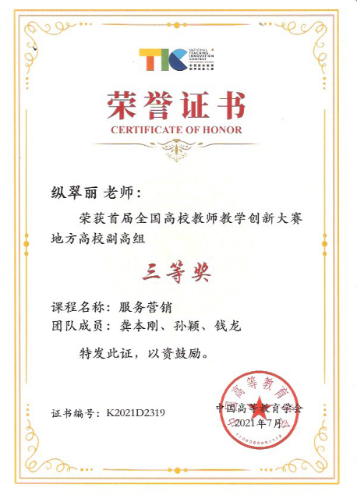 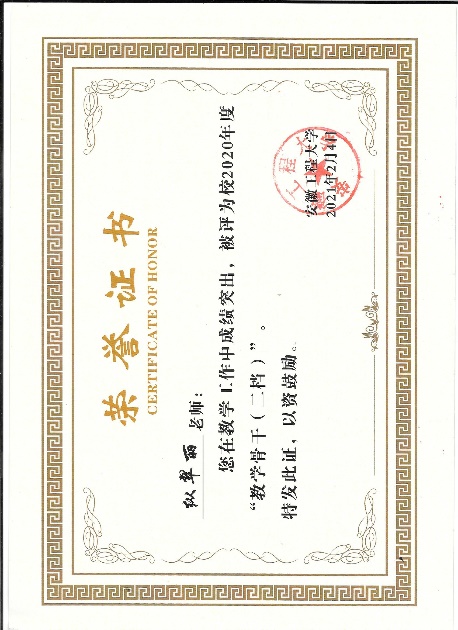 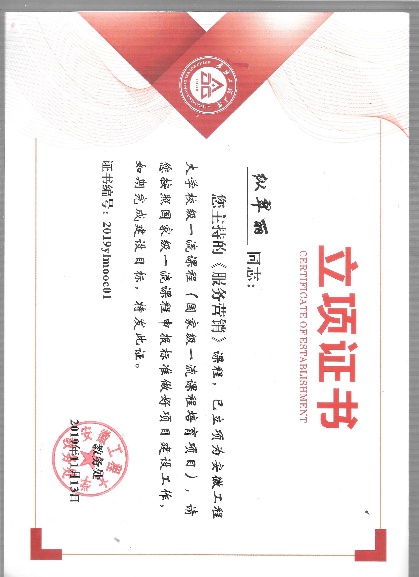 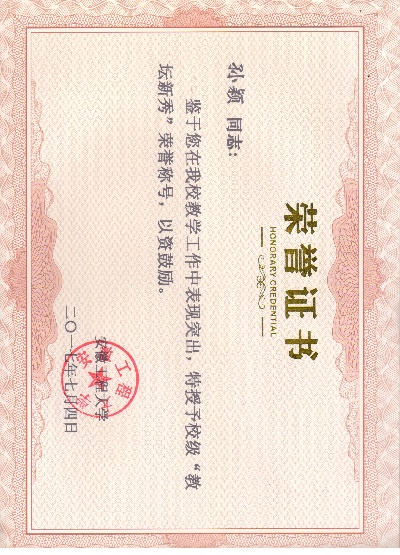 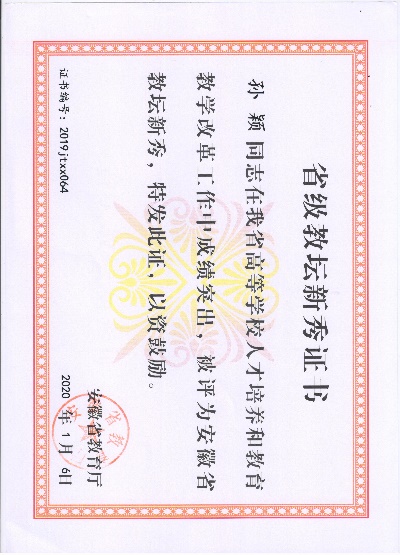 T
HREE
PART 03
我们的课程
01
核心课程简介
02
特色课程
数字营销
电商创业
短视频运营
大数据营销
网络直播营销
网站设计与管理
03
实践学习
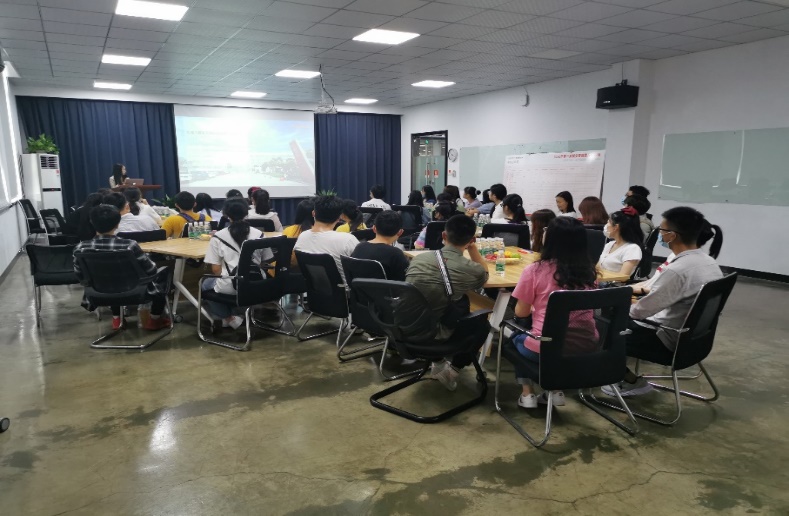 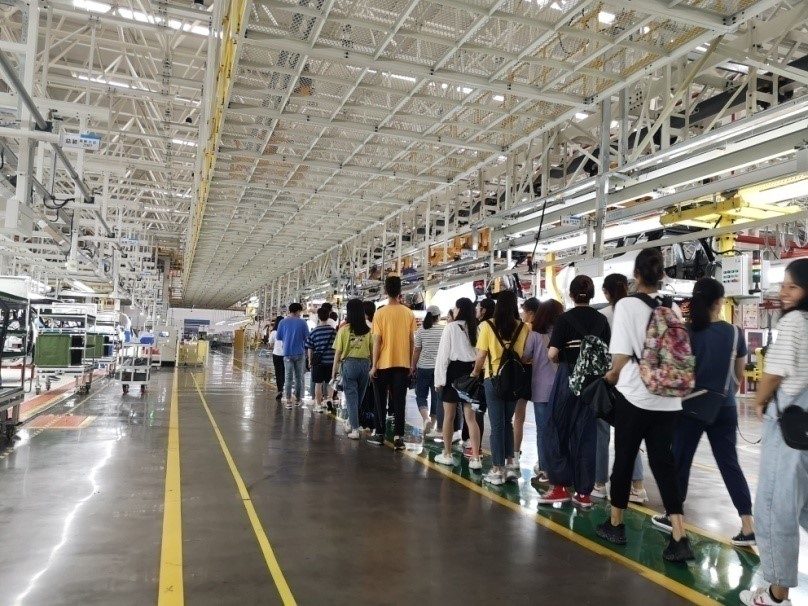 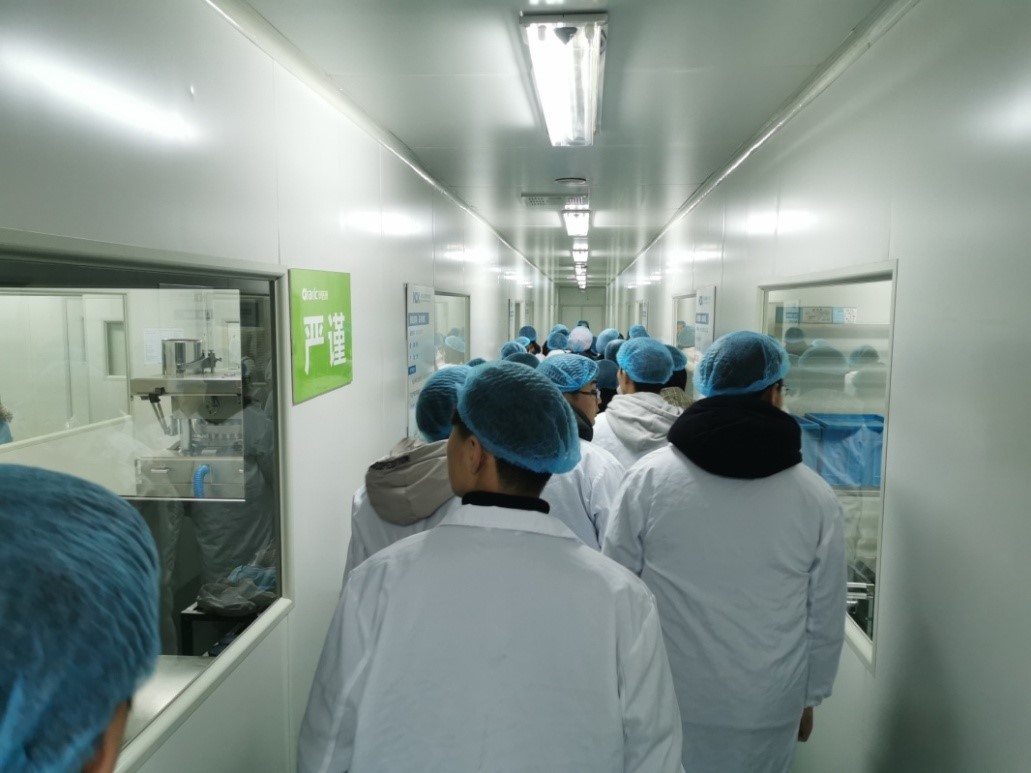 Times Good
Suitable for all categories business
F
OUR
PART 04
我们的成绩
01
发表论文
02
学科竞赛
F
IVE
PART 05
我们的就业
01
近三年就业率
98.6%
96.9%
98.5%
2019年
2020年
2021年
02
就业方向
长三角大中型企业
考取硕士研究生
中高层管理（交通银行、徽商银行、国家统计局、公安局、招商银行、蒙牛乳业、苏宁、国美等等）
中国科学技术大学、暨南大学、东北财经大学、南京师范大学、中央民族大学、西南政法大学、厦门大学、合肥工业大学、安徽大学等。
成功创业
已开办私营企业、注册公司。
标题文字添加
2
0
22
市场营销
2
MARKETING